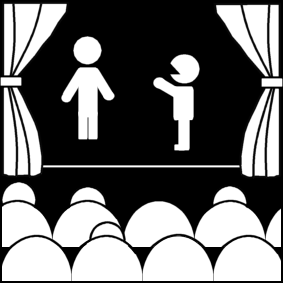 Elizabethan Theatre and Shakespeare
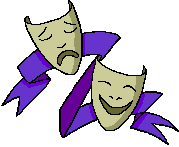 Week 12
[Part 1]
Introduction to Theatre
College of the Desert
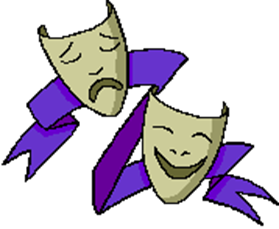 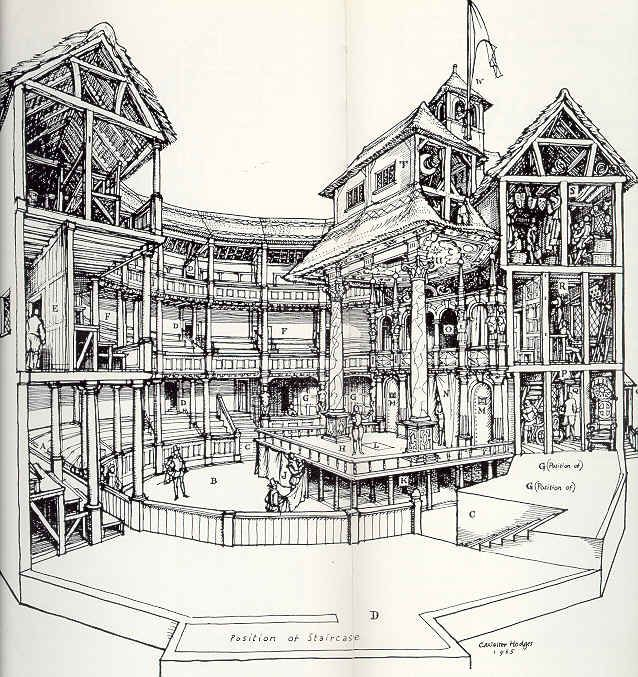 Elizabethan Theatres
Two kinds of theatres: 
Outdoor or "public"
Indoor or "private"
Both were open to anyone who could pay, but the private theatres cost more, were smaller, and had a more select audience.
Nine Public playhouses were built between 1576 and 1642.
The three most important – were all outside the city limits of London:
The Globe (1599)
The Fortune (1600) 
The Swan
General features of public playhouses:
Varied in size – largest seated 2-3,000 people
Varying shapes: 
Round, rectangle, etc.
Had a "pit" or "yard" – where the "groundlings" were 
The yard was an un-roofed space, surrounding the stage on three sides, enclosed by three tiers of roofed galleries
The yard cost less (general admission), the Gallery cost more. There were probably some private galleries.
The stage was raised, 4-6 feet, extending to the center of the yard.
A "Tiring house" at the rear of the raised platform – where the actors would wait and change.
Two doors in the tiring house—represented widely different locations (France or England, for instance)
A hut above the Tiring House, for equipment and machinery
Flag on top of hut – to signal performance day
Musicians’ gallery, below hut, third level
Perhaps: Two playing levels, upper and lower; maybe a third. Audience may have sat on 2nd level
The stage was roofed – called "the heavens"—supported by columns. 
Flying was common, with cranes and ropes.
Traps in the floor, for fire, smoke, other effects
Indoor / Private Theatres
Less is known about the Elizabethan indoor theatres.
They were smaller and roofed
Troupes did shows in winter when it was too cold to be outside – suggesting that the staging was probably similar
1576 – Blackfriar’s – a former monastery – was the first one – closed by 1584
The New Blackfriar’s opened in 1596 by James Burbage. 
Their company, the King’s Men, used it after 1610 as their winter performance area
Children’s troupes had been popular for a while until 1610
By the time of Shakespeare (1595), actors had achieved a satisfactory level of financial and social stability
By 1642, there were six private theatres in London
Private theatres rose in popularity from 1610 to 1642. 
Public theatres were used only during the five warm months
Size: 
About ¼ - ½ of the seating capacity of the public theatres
Spectators sat in the pit or in galleries or private boxes. The stages were probably similar.
Acting Troupes:
Most troupes worked on a sharing plan – risk and profits shared 
Democratic, self-governing
Some troupes or members of troupes owned theatre buildings—they were know as "householders"
Stagehands hired "hirelings" for a salary
Troupes were all male, men or young boys playing women’s roles, some specialized in particular types of roles.
Actors such as:
Richard Tarleton
William Kemp
Robert Armin
Specialized in clowns
Richard Burbage
Edward Alleyn
Were great tragedians
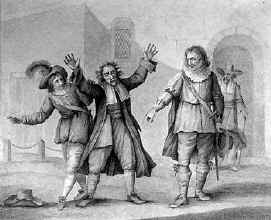 William Shakespeare (1564-1616)
Between 1590 and 1613, he wrote 37 plays (although, for some, the authorship is still in doubt), some written with others (John Fletcher, for instance).
His most famous plays:
Histories:
Henry IV, V, VI, VIII, Richard II, Richard III
Tragedies: 
Romeo and Juliet, Othello, Hamlet, King Lear, Macbeth
Generally considered to be his greatest works
Comedies: 
Twelfth Night, As You Like It, Comedy of Errors
William Shakespeare (1564-1616)
Little known about his life:
William Shakespeare was born in Stratford-upon-Avon, a bustling market town 100 miles northwest of London, and baptized there on April 26, 1564.
William was the third of eight Shakespeare children, of whom three died in childhood.
At 18 Shakespeare married Anne Hathaway (1556-1616), a woman eight years his senior, in a ceremony thought to have been hastily arranged due to her pregnancy. 
A daughter, Susanna, was born less than seven months later in May 1583. 
Twins Hamnet and Judith followed in February 1585. 
Susanna and Judith would live to old age, while Hamnet, Shakespeare’s only son, died at 11. 
As for William and Anne, it is believed that the couple lived apart for most of the year while the bard pursued his writing and theater career in London. It was not until the end of his life that Shakespeare moved back in with Anne in their Stratford home.
Actor and shareholder in Lord Chamberlain’s Company
Later the King’s Men by 1595
After 1599, a shareholder at the Globe Theatre
Actor, playwright, and sometimes director
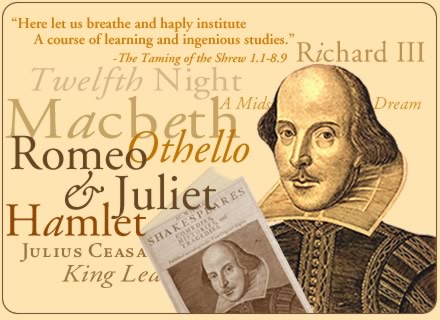 Shakespeare’s Plays
General characteristics of his plays:
Early point of attack
Several lines of action (subplots)
Independent at first, then somehow merge together
Unity in apparent diversity (King Lear  is a perfect example)
Large number and variety of incidents
Mixing of tears and laughter
Gentle and violent passions
Time and space used freely
A sense of ongoing life behind the scenes
Large range and number of characters
30 is common
Rich and poor
All individuals
Varied language:
Elegant
Witty
All to enhance character and action
Subjects from many sources but reworked to become his own:
Mythology
History
Legend
Fiction
Plays
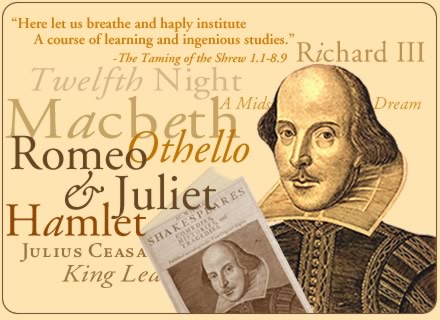 Shakespeare’s Plays
A fluid and flexible production style is needed:
Small props, small set pieces maybe
Costumes important
They were usually contemporary, except for supernatural characters and conventional costumes (for Turks, Spaniards, animals), and with the addition of drapery to suggest periods (Romans wearing toga-like sash).
Shakespeare’s plays seem to be accepted as the most dramatically effective – he attempted all popular forms and subjects.
His fame grew in the late 17th century and reached its peak in the 19th. Has leveled now.
Survival of his plays depended on fellow actors (i.e.: Henry Condell and John Heminges)
Original edition of his plays was in 1623, called the First Folio.
Shakespeare’s Contemporaries:
Ben Jonson (1572-1637)
Considered the best after Shakespeare
Perhaps the most influential of his time
An actor turned playwright
Followed "the rules" more, but altered them
Wrote many "masques"—more than anyone else
In 1616, his plays were published – something usually reserved for poets
His plays were limited in scope: 
Purpose to reform human behavior
Concentrated on shortcomings of contemporary types
More harshly moralistic that Shakespeare
Called "comedy of humors"
The four bodily "humors" – since classical times, the four humors:
Blood
Phlegm
Yellow bile
Black bile
Health was thought to depend on them—extended in Elizabethan times to human psychology – the eccentricities of human behavior attributed to them
Johnson wrote mostly comedies such as Every Man in his Humor (1598) 
His two tragedies Valpone (1606) and The Alchemist (1610), were respected, but popular failures
Less Celebrated Contemporaries:
George Chapman, John Marston, Thomas Dekker, Thomas Heywood, Thomas Middleton

Characteristics of their plays: 
Early point of attack
Chronological organization
Basic unit is short scene, non-illusionistic, developing action
Serious and comic tones
Moral order emphasized
Man can make choices but is ultimately responsible to a force greater than himself
Struggle between good and evil
But less obviously than medieval theatre
Who was George Chapman?
According to Britannica.com:
George Chapman was born in 1559 —died  May 12, 1634, in London
He was an English poet and dramatist, whose translation of Homer’s The Odyssey long remained the standard English version
Chapman attended the University of Oxford but took no degree. 
By 1585 he was working in London for the wealthy commoner Sir Ralph Sadler and probably traveled to the Low Countries at this time. 
His first work was The Shadow of Night . . . Two Poeticall Hymnes (1593), the play philosophized on the value of an ordered life. 
His poem in praise of Sir Walter Raleigh,  “An Epic Poem about Guiana,” (1596), is typical of his preoccupation with the virtues of the warrior-hero, the character that dominates most of his plays.
The first books of his translation of the Iliad appeared in 1598. 
It was completed in 1611, and his version of the Odyssey appeared in 1616. 
Chapman’s conclusion to Christopher Marlowe’s unfinished poem Hero and Leander (1598) emphasized the necessity for control and wisdom. 
Tears of Peace (1609), Chapman’s major poem, is a dialogue between the poet and the Lady Peace, who is mourning over the chaos caused by man’s valuing worldly objects above integrity and wisdom.
Chapman was imprisoned with Ben Jonson and John Marston in 1605 for writing Eastward Ho, a play that James I, the king of Great Britain, found offensive to his fellow Scots. 
Of Chapman’s dramatic works, about a dozen plays survive, chief of which are his tragedies: Bussy d’Ambois (1607), The Conspiracie, and Tragedie of Charles Duke of Byron (1608), and The Widdowes Tears (1612).
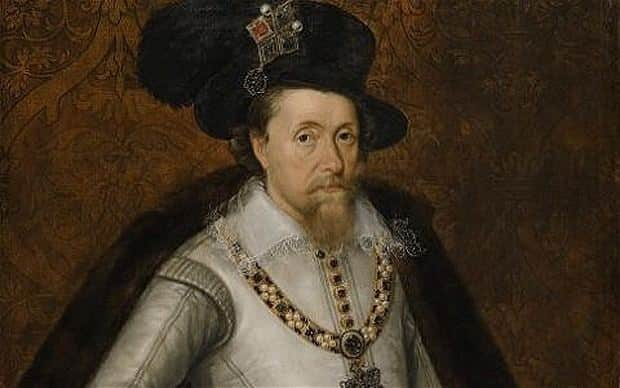 Who was John Marston?
According to Britannica.com:
John Marston was baptized Oct. 7, 1576, Oxford, Eng.—died June 25, 1634, London)
He was an English dramatist, one of the most vigorous satirists of the Shakespearean era, whose best known work is The Malcontent (1604), in which he rails at the injustices of a lascivious court. He wrote it, as well as other major works, for a variety of children’s companies, organized groups of boy actors popular during Elizabethan and Jacobean times.
Marston was educated at the University of Oxford and resided from 1595 at the Middle Temple, London. 
In 1599 Marston began writing for the theatre, producing Histrio-mastix (published in 1610), probably for performance at the Middle Temple. 
A brief, bitter literary feud developed between Marston and Jonson—part of “the war of the theatres.” 
In Poetaster (produced 1601) Jonson depicted Marston as Crispinus, a character with red hair and small legs who was given a pill that forced him to spew a pretentious vocabulary
For the Children of Paul’s, a theatre company, Marston wrote Antonio and Mellida (1600); its sequel, Antonio’s Revenge (1601); and What You Will (1601). 
The most memorable is Antonio’s Revenge, a savage melodrama of a political power struggle with elements of parody and fantasy.
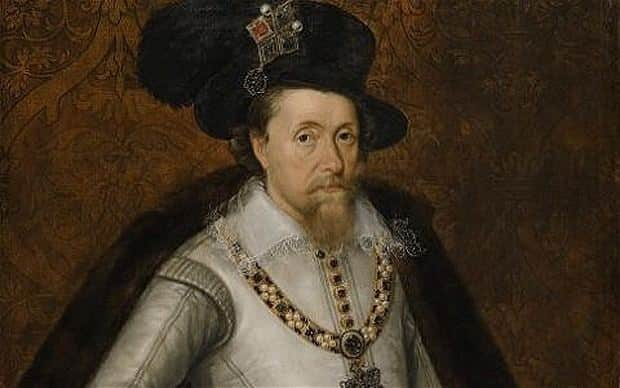 Who was John Marston?
According to Britannica.com:
In 1604 Marston transferred his allegiance to the boy company at the Blackfriars Theatre (i.e., the Children of the Queen’s Revels, later Children of the Blackfriars), for which he wrote his remaining plays. 
The Dutch Courtezan (produced 1603–04) as well as The Malcontent earned him his place as a dramatist. 
Although Marston used all the devices of contemporary revenge tragedy in The Malcontent, the wronged hero does not kill any of his tormentors and regains power by sophisticated Machiavellian tricks.
In 1605 Marston collaborated with Jonson and with George Chapman on Eastward Ho, a comedy of the contrasts within the life of the city. But the play’s satiric references to opportunistic Scottish countrymen of the newly crowned James I gave offense, and all three authors were imprisoned.
After another imprisonment in 1608, presumably once again for slander, Marston left unfinished The Insatiate Countesse, his most erotic play, and entered the Church of England. 
He took orders in 1609, married the daughter of James I’s chaplain, and in 1616 accepted a religious post in Christchurch, Hampshire. 
In 1633 he apparently insisted upon the removal of his name from the collected edition of six of his plays, The Works of John Marston, which was reissued anonymously the same year as Tragedies and Comedies.
Who was Thomas Dekker?
According to Britannica.com:
Thomas Dekker was born in 1572 in London, Eng.—died in 1632.
English dramatist and writer of prose pamphlets who is particularly known for his lively depictions of London life.
Few facts of Dekker’s life are certain. He may have been born into a family of Dutch immigrants living in London and is first mentioned as a playwright in 1598. 
He apparently wrote to support himself, and he had a hand in at least 42 plays written in the next 30 years. 
Thirteen more plays survive in which Dekker collaborated with such figures as Thomas Middleton, John Webster, Philip Massinger, John Ford, and William Rowley.
Of the nine surviving plays that are entirely Dekker’s work, probably the best-known are The Shoemakers Holiday (1600) and The Honest Whore, Part 2 (1630). These plays are typical of his work in their use of the moralistic tone of traditional drama, in the rush of their prose, in their boisterousness, and in their mixture of realistic detail with a romanticized plot. 
Dekker’s ear for conversational speech served him well in his vivid portrayals of daily life in London, and his work appealed strongly to a citizen audience eager for plays on middle-class, and patriotic themes.
He exhibited a similar vigor in such prose pamphlets as The Wonderfull Yeare (1603), about the plague; The Belman of London (1608), about dishonesty and crime, with much material borrowed from Robert Greene and others; and The Guls Horne-Booke (1609), a valuable account of behavior in the London theatres.
Between 1613 and 1619 Dekker was in prison for debt. 
Dekker was partly responsible for devising the street entertainment to celebrate the entry of James I into London in 1603; he provided the lord mayor’s pageant in 1612, 1627, 1628, and 1629. 
All this labor did not bring prosperity, however, for Dekker was likely in debt when he died.
Who was Thomas Heywood?
According to Britannica.com:
Thomas Heywood was born in 1574 in Lincolnshire, Eng.— died on Aug. 16, 1641 in London.
He was an English actor-playwright whose career spans the peak periods of Elizabethan and Jacobean drama.
Heywood apparently attended the University of Cambridge, though his attendance there remains undocumented. 
After arriving in London sometime before 1598, he joined Philip Henslowe’s theatrical company, the Admiral’s Men, and was subsequently active in London as a playwright and actor for the rest of his life. 
He claimed to have had “either an entire hand, or at least a main finger” in 220 plays. Of these, about 30 survive that are generally accepted as wholly or partly his.
Most of Heywood’s plays are theatrical mixtures employing two or more contrasting plots, poorly unified and liberally laced with clowning. They are sentimental in theme but realistic in setting and reveal an affectionate regard for all the daily sights, sounds, and activities of London. 
He produced such romances as The Captives and A Pleasant Comedy, Called a Maidenhead Well Lost (both in 1634) and such adventure plays as The Fair Maid of the West (1631). 
He also wrote masques, mythological cycles, and chronicle plays. 
The most popular of his history plays, If You Know Not Me, You Know Nobody (1605–06), is about Elizabeth I.
His masterpiece, A Woman Killed with Kindness (1607), is one of the earliest middle-class tragedies. 
His plays were so popular that they were sometimes performed at two theatres simultaneously. 
His charming masque Love’s Mistress (1636) was seen by Charles I and his queen three times in eight days.
Heywood also wrote many books and pamphlets that are now of interest chiefly to students of the period. 
His most important prose work was An Apology for Actors (1612), an account of actors’ place and dignity and their role in society since ancient times.
Who was Thomas Middleton?
According to Britannica.com:
Thomas Middleton was born in 1580 in London, Eng.— died on July 4, 1627.
He was a late-Elizabethan dramatist who drew people as he saw them, with comic gusto or searching irony.
By 1600 Middleton had spent two years at Oxford and had published three books of verse. 
He learned to write plays by collaborating with Thomas Dekker, John Webster, and others for the producer Philip Henslowe.
A popular playwright, he was often commissioned to write and produce lord mayor’s pageants and other civic entertainments. 
His chief stage success was A Game at Chess (1625), in which the Black King and his men, representing Spain and the Jesuits, are checkmated by the White Knight, Prince Charles. This political satire drew crowds to the Globe Theatre until the Spanish ambassador protested and James I suppressed the play.
Middleton’s masterpieces are two tragedies, Women Beware Women (1621?, published 1657) and The Changeling (1622, with William Rowley; published 1653). 
His comedies picture a society dazzled by money in which most people grasp for all they can get, by any means. 
His play, Michaelmas Term (1605, published 1607) is one of the richest in irony.
The Roaring Girl (1604–10?, with Dekker; published 1611) depicts events in the life of the notorious criminal Moll Frith (Moll Cutpurse), who dressed as a man and preferred her freedom to marriage. 
A Chaste Maid in Cheapside (1613, published 1630) is an energetic comedy that makes fun of naive or complacent London citizens.
Middleton’s tragicomedies are farfetched in plot but strong in dramatic situations. 
A Fair Quarrel (1616, with Rowley, published 1617) contains one of Middleton’s few heroes, Captain Ager, with his conflicts of conscience. 
Most of Middleton’s other plays are comedies. 
In 2007 all the works attributed to Middleton were published together, for the first time, as Thomas Middleton: The Collected Works.
Jacobean and Caroline Dramatists:
"Jacobean" comes from James I, King after Elizabeth’s death, reigned from 1603-1625
"Caroline" refers to Charles I, reigned 1625-1642
After 1610, a significant change in English drama, which set the standard for tragedies between 1610 and 1642:
More technical proficiency than Shakespeare, but subjects shocking rather than profound
Subject matter – went from penetrating questions to thrill of exciting stories
Tragicomedy increases in popularity
Technical skill increases: 
Exposition more clever
Fewer episodes,
Built complications into startling climaxes
Alternated quiet and festive scenes

John Fletcher (1579-1625):
One of his plays has a brother and sister incest – but the moral problem is resolved when it turns out they’re not really related

John Webster (1580-1630):
The White Devil  (1609-1612)
The Duchess of Malfi  (1613-14)
Modern scholars say he is closest to Shakespeare, but flawed by obscure action, always secondary to characterization. 
Characters surrounded by corruption and receive no new insight – lack Shakespeare’s sense of affirmation

John Ford (1586-1639):
Exemplifies the decadence of Jacobean / Caroline drama 
‘Tis Pity She’s a Whore (1629-1633)
Sympathetic treatment of brother / sister lovers
Essentially good characters caught up in abnormal situations
Illuminates evil by associating it with ordinary people – makes him of special interest to modern critics
Who was John Fletcher?
John Fletcher (1579–1625) was a Jacobean playwright. 
Following William Shakespeare as house playwright for the King's Men, he was among the most prolific and influential dramatists of his day; both during his lifetime and in the early Restoration, his fame rivalled Shakespeare's. 
Though his reputation has been far eclipsed since, Fletcher remains an important transitional figure between the Elizabethan popular tradition and the popular drama of the Restoration.
By this time, Fletcher had moved into a closer association with the King's Men. He collaborated with Shakespeare on Henry VIII, and  The Two Noble Kinsmen. 
A play he wrote singly around this time, The Woman's Prize or the Tamer Tamed, is a sequel to The Taming of the Shrew. 
In 1616, after Shakespeare's death, Fletcher appears to have entered into an exclusive arrangement with the King's Men similar to Shakespeare's. Fletcher wrote only for that company between the death of Shakespeare and his own death nine years later. 
He never lost his habit of collaboration, working with Nathan Field and later with Philip Massinger, who succeeded him as house playwright for the King's Men. 
His popularity continued unabated throughout his life; during the winter of 1621, three of his plays were performed at court. 
He died in 1625, apparently of the plague. 
His mastery is most notable in two dramatic types, tragicomedy and comedy of manners.
Who was John Webster?
According to Britannica.com:
John Webster was born in 1580 in London, Eng.— died in 1632. 
He was an English dramatist whose The White Devil (1609–1612) and The Duchess of Malfi (1612/13, published 1623) are generally regarded as the paramount 17th-century English tragedies apart from those of Shakespeare.
Little is known of Webster’s life. 
Apart from his two major plays and The Devils Law-Case (1620; published 1623), his dramatic work consists of collaborations (not all extant) with leading writers. 
With Thomas Dekker, his main collaborator, he wrote Westward Ho (1604) and Northward Ho (1605), both of which were published in 1607. 
He is also believed to have worked to varying degrees with William Rowley, Thomas Middleton, John Fletcher, John Ford, and perhaps Philip Massinger. 
Eight existing plays and some nondramatic verse and prose are wholly or partly his; the most standard edition is The Complete Works of John Webster, ed. by F.L. Lucas, 4 vol. (1927).
The White Devil, like Macbeth, is a tragedy of action; and The Duchess of Malfi, like King Lear, is a tragedy of suffering.
Who was John Ford?
John Ford (1586 – 1639) was an English playwright and poet of the Jacobean and Caroline eras born in Devon, England.
Ford left home to study in London, although more specific details are unclear — a sixteen-year-old John Ford of Devon was admitted to Exeter College, Oxford on 26 March 1601, but this was when the dramatist had not yet reached his sixteenth birthday. 
He joined an institution that was a prestigious law school but also a center of literary and dramatic activity — the Middle Temple. 
It was not until 1606 that Ford wrote his first works for publication. 
In the spring of that year he was expelled from Middle Temple, due to his financial problems, and Fame's Memorial and Honour Triumphant soon followed. Both works are clear bids for patronage: Fame's Memorial is an elegy of 1169 lines on the recently deceased Charles Blount, 1st Earl of Devonshire, while Honour Triumphant is a prose pamphlet, a verbal fantasy written in connection with the battles planned for the summer 1606 visit of King Christian IV of Denmark. 
It is unknown whether either of these brought any financial compensation to Ford; yet by June 1608 he had enough money to be readmitted to the Middle Temple.
Prior to the start of his career as a playwright, Ford wrote other non-dramatic literary works:
The long religious poem Christ's Bloody Sweat (1613)
Two prose essays published as pamphlets: 
The Golden Mean (1613)
A Line of Life (1620)
Who was John Ford?
After 1620 he began active dramatic writing, first as a collaborator with more experienced playwrights — primarily Thomas Dekker, but also John Webster and William Rowley — and by the later 1620s as a solo artist.
Ford is best known for the tragedy 'Tis Pity She's a Whore (1633), a family drama with a plot line of incest. 
The play's title has often been changed in new productions, sometimes being referred to as simply Giovanni and Annabella — the play's leading, incestuous brother-and-sister characters; in a nineteenth-century work it is coyly called The Brother and Sister.
Shocking as the play is, it is still widely regarded as a classic piece of English drama. 
It has been adapted to film at least twice: 
My Sister, My Love (Sweden, 1966) and 'Tis Pity She's a Whore (Belgium, 1978)
He was a major playwright during the reign of Charles I. 
His plays deal with conflicts between individual passion and conscience and the laws and morals of society at large
Ford had a strong interest in abnormal psychology that is expressed through his dramas
The Stuart Court Masque
James I and Charles I were from the house / family of Stuart (whereas Henry VIII and Elizabeth I were Tudors); therefore, the masques were done in the courts of Stuart monarchs.
Masques were allegorical stories intended to compliment individuals or occasions. 
Scripts were a pretext for spectacle (similar to the intermezzi). 
Professional actors played roles; but it was three dances that were central to the masques
Much money was spent on them
Inigo Jones (1573-1652) was an Englishman who studied at Florence and brought almost all of the ideas about Italianate staging to England court theatres.

Significance of the masques:
Used Italianate staging
Puritans associated them with the monarchy:
So when the Puritan Revolution of 1642 came around, Charles I was beheaded, Oliver Cromwell became Lord Protectorate, and all the theatres were closed
[Review] Who was Inigo Jones?
Inigo Jones was born on July 15, 1573 in Smithfield, London
Inigo Jones was a British theatre designer and architect
His works incorporated various new devices within the theatre and is often referred to as the first English architect 
He incorporated features of Roman and Renaissance themes into new styles of buildings
The success of Inigo Jones in his careers within the theatre and the realm of architecture was the result of his cultural experiences and studies he undertook while traveling across Europe 
He took two tours during his lifetime: the first took place from 1598 to 1603 and the second from 1613 to 1614. 
Among all the places he visited, it was Italy that truly inspired him
There, he became skilled in painting, acquired a background in the theatre, and learned how to speak Italian
What captivated him the most though was the architecture. He was amazed by the ruins of Ancient Rome and the new styles spawned by the Italian Renaissance
His greatest influence however was the work of the famous architect Andrea Palladio. He studied his work over the course of his stay and purchased a vast quantities of the architect's drawings, which became a huge influence in his future works. 
Anne of Denmark, Queen of James I, heard news of Jones’ work and employed him in 1605 to design the set and costumes for the masque The Masque of Blackness. 
In preparation for the event, he worked with the masque’s poet Ben Jonson. Jones devised the costumes which incorporated features of the contemporary court mixed with exotic features to match the event's theme. 
He also assembled the stage machinery such as a series which aided in the raising and lowering of characters onstage. 
It was in The Masque of Blackness where Jones fist introduced three fundamental features that would be continued to be incorporated within his stage designs. First was a rectangular space consisting of a raised stage at the lower end that was concealed at a curtain painted with scenery and a platform for the king at the center of the upper end. Second was a painted scenery that was setup king to see the full effect of art. The final aspect would be the use of machinery that moved props along the stage.
Neoclassicism in France
From 1550 to 1570 
France was beset by civil strife and wars until the 1620 (this is after the death of Shakespeare in 1616). 
Therefore, adoption of Italian standards and conventions was delayed.
Not many professional companies, theatres were rented and fees charged, and medieval mansions were still used. 
Improvised farces became popular (France became known for the farce), and many farce actors were famous (such as Gros-Guillaume – "Big William").
In 1625, Cardinal Richelieu became Chief Minister of France. 
Under his leadership, religious squabbles were squelched, and with peace came more theatre developing. 
In 1635, Richelieu established the French Academy
A prestigious literary academy to maintain purity of the French language and literature
In 1645, Giacomo Torelli is hired to redesign the court theatres. 
After this, there were always at least two professional theatre companies in Paris, and often more
With the decline of religious strife and the establishment of the Academy, educated men began to write plays.
Pierre Corneille (1606-1684)
Le Cid – 1636 – based on a Spanish play; a tragedy.
Pierre tries to be more Neoclassical – he brought into question many elements of the Neoclassical ideal:
Richelieu got the French Academy to judge Le Cid: they praised it whenever it stuck to the neoclassical ideals, but condemned it when it didn’t
The Academy’s conclusion: Le Cid was not a good neoclassical tragedy
The unities were observed; it took place in a single town.
There was unity of action – no sub-plots.
Unity of time was observed, but stretched verisimilitude: 
Too much happened in 24 hours (the original story took several years)
Decorum was violated: 
The heroine agrees to marry the man who killed her father. 
No respectable woman of her class would do that, they claimed. 
Thus decorum is strained.
Le Cid was a popular success, but the Academy’s ruling made the public aware of neoclassical ideals. 
Corneille eventually accepted the verdict and tried thereafter to adhere to the principles.
THUS: Neoclassicism took over France for 100 years after 1636 and even into the 1800’s.
Two other big contributors of Neoclassicism in France
Jean Racine (1639-1699)
Molière
Real Name: Jean Baptiste Poquelin (1622-1673)
French dramatic poet and historiographer renowned for his mastery of French classical tragedy – the peak of French neoclassical tragedy.
Racine’s first play, Amasie, was never produced and has not survived. 
Molière’s company also produced Racine’s next play, Alexandre le grand (Alexander the Great), which premiered at the Palais Royal on December 4, 1665.
Racine had first offered this play to the Hôtel de Bourgogne, a rival troupe that was more skilled in performing tragedy. 
However, not willing to wait 13 months for it to appear, he gave it to Molière. 
The play was so well received that Racine secretly negotiated again with the Hôtel de Bourgogne to present a “second premiere” of Alexandre on December 15. The break with Molière was irrevocable—Racine even seduced Molière’s leading actress, Thérèse du Parc, into joining him personally and professionally—and from this point onward all of Racine’s secular tragedies would be presented by the actors of the Hôtel de Bourgogne.
Phaedra – 1677
Usually considered to be the best of French neoclassical tragedies. Based on Greek.
An actor – playwright
Headed his own theatrical troupe by 1660
Wrote most of the plays the troupe did
Established his troupe at the court of Louis XIV (14th)
Influenced by commedia and by Roman comedies and French farces – he used these forms to ridicule social and moral pretensions
Less witty that English restoration – more farcical and "slapstick-y".
Clever verbal elegance and wit overshadowed by farcical business (like commedia’s lazzi) and visual gags
People came expecting to see the bits
Most famous plays:
School for Wives (1662)
The Miser (1668)
Tartuffe (1669)
Imaginary Invalid (1673)
He was playing the lead in this play, had convulsions, and died a few hours later
Denied rites by the church – as an actor – but Louis XIV intervened and granted him a Christian burial
Toward the end of French Neoclassicism
By 1680, the great period of French Playwriting was over
Corneille and Racine stopped writing
Molière’s company merged with the Marais Theatre to form the Comèdie Française, the first (and still existing) national theatre
People tried to copy Molière, Corneille, and Racine
Neoclassicism wins out IN STAGING AND PLAYWRITING
Acting is highly eloquent / melodramatic
By 1750, French theatre is tradition-bound
Actors probably supplied their own contemporary costumes
Works Cited
The Editors of Encyclopædia Britannica. “George Chapman.” Encyclopædia Britannica, Encyclopædia Britannica, inc., 24 Aug. 2017, www.britannica.com/biography/George-Chapman. 

The Editors of Encyclopædia Britannica. “John Marston.” Encyclopædia Britannica, Encyclopædia Britannica, inc., 8 Sept. 2010, www.britannica.com/biography/John-Marston. 

The Editors of Encyclopædia Britannica. “John Webster.” Encyclopædia Britannica, Encyclopædia Britannica, inc., 4 Sept. 2013, www.britannica.com/biography/John-Webster-English-dramatist. 

The Editors of Encyclopædia Britannica. “Thomas Dekker.” Encyclopædia Britannica, Encyclopædia Britannica, inc., 27 Jan. 2014, www.britannica.com/biography/Thomas-Dekker. 

The Editors of Encyclopædia Britannica. “Thomas Middleton.” Encyclopædia Britannica, Encyclopædia Britannica, inc., 18 Aug. 2017, www.britannica.com/biography/Thomas-Middleton. 

Wikimedia Foundation, Inc. “John Fletcher (Playwright).” Wikipedia, Wikimedia Foundation, 13 Oct. 2017, en.wikipedia.org/wiki/John_Fletcher_(playwright). 

Wikimedia Foundation, Inc. (2017, October 15). John Ford (dramatist). Retrieved November 07, 2017, from https://en.wikipedia.org/wiki/John_Ford_%28dramatist%29